LIFE/work balance











We have started a #LIFEworkbalance campaign and we need your help to complete our LIFE/work balance survey.

We hope to publish the results soon, so please give 15 minutes of your time to help us get a true picture of school life.


Want to be a part of this campaign? Take the survey on our website and share it with your colleagues!
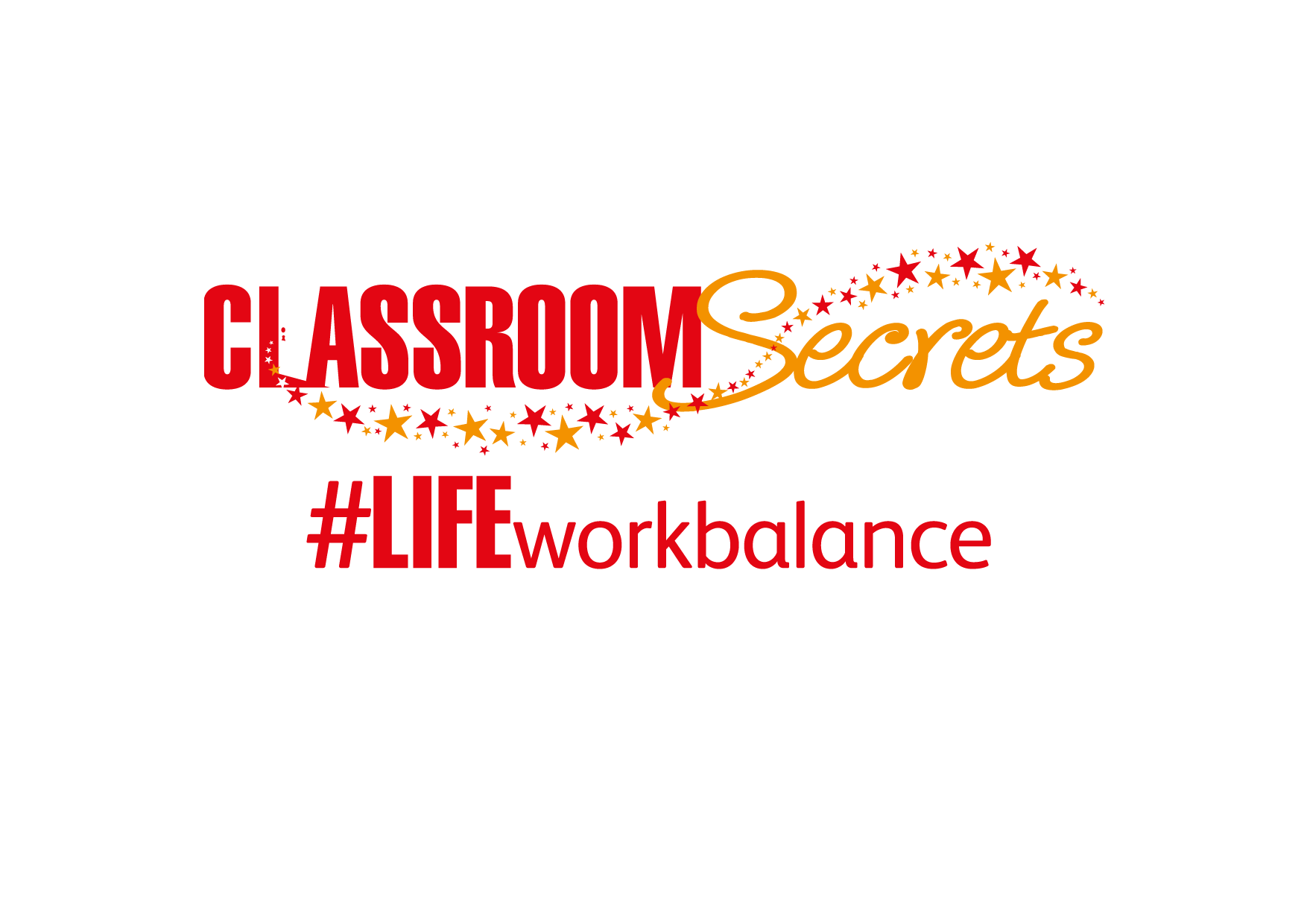 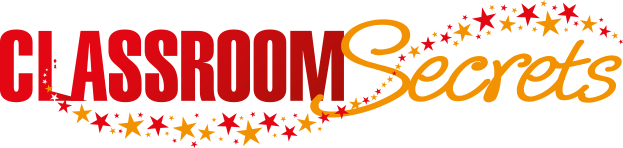 © Classroom Secrets Limited 2019
Year 5 – Spring Block 2 – Expanded Noun Phrases – Recognising Noun Phrases

About This Resource:

This PowerPoint has been designed to support your teaching of this small step. It includes a starter activity and an example of each question from the Varied Fluency and Application and Reasoning resources also provided in this pack. You can choose to work through all examples provided or a selection of them depending on the needs of your class.


National Curriculum Objectives:

English Year 5: (5G3.2) Using expanded noun phrases to convey complicated information concisely 


More resources from our Grammar, Punctuation and Spelling scheme of work.


Did you like this resource? Don’t forget to review it on our website.
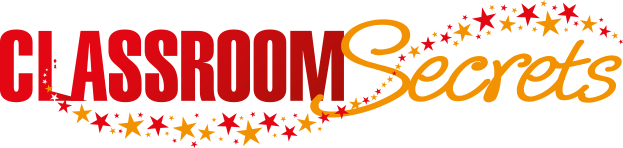 © Classroom Secrets Limited 2019
Year 5 – Spring Block 2 – Expanded Noun Phrases – Recognising Noun Phrases

Notes and Guidance:

From previous learning in Year 2 and Year 4, children should know how to use an expanded noun phrase to describe and specify by the addition of modifying adjectives, nouns and prepositional phrases, for example: ‘the dog’ expanded to ‘the playful dog with fluffy, brown fur’.
A noun phrase is made up of a noun and any adjectives, articles, determiners or adjectival phrases that are modifying the noun.
This step is a recap of noun phrases. Children need to be able to recognise noun phrases in sentences and explain how they have been used


Focused Questions

Which is the noun phrase in the sentence?
Can the noun phrase be moved within the sentence?
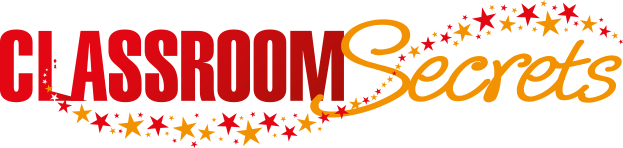 © Classroom Secrets Limited 2019
Year 5 – Spring Block 2 – Expanded Noun Phrases


Step 1: Recognising Noun Phrases
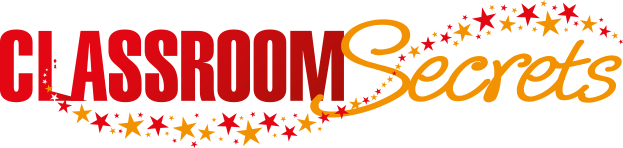 © Classroom Secrets Limited 2019
Introduction

Identify the list in the writing below and correct the punctuation.


There are many roles available to those who choose to study English beyond high school journalist novelist writer or editor to name but a few.
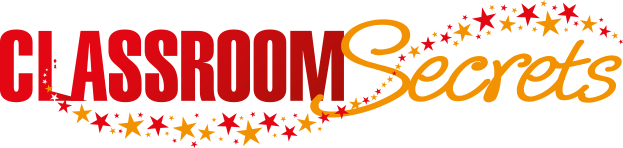 © Classroom Secrets Limited 2019
Introduction

Identify the list in the writing below and correct the punctuation.


There are many roles available to those who choose to study English beyond high school: journalist, novelist, writer or editor to name but a few.
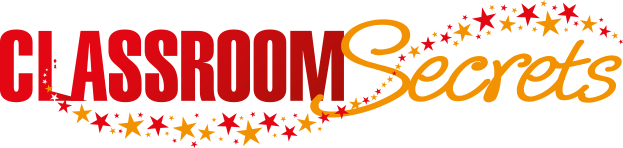 © Classroom Secrets Limited 2019
Varied Fluency 1

Circle all of the nouns.


The large, bouncy dog ran excitedly for his ball.


Now find one example each of…
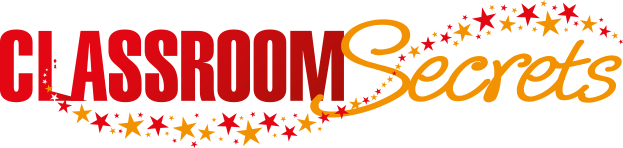 © Classroom Secrets Limited 2019
Varied Fluency 1

Circle all of the nouns.


The large, bouncy dog ran excitedly for his ball.


Now find one example each of…
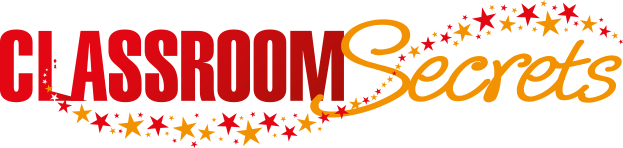 © Classroom Secrets Limited 2019
Varied Fluency 2

Underline the expanded noun phrase.



Beth created a stunning, unique piece of art for her school project.
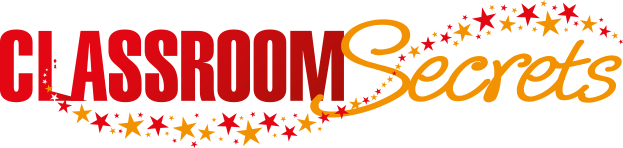 © Classroom Secrets Limited 2019
Varied Fluency 2

Underline the expanded noun phrase.



Beth created a stunning, unique piece of art for her school project.
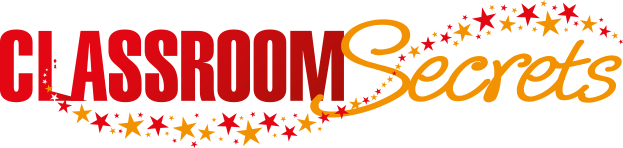 © Classroom Secrets Limited 2019
Varied Fluency 3

Look at the noun phrase below. 






Rewrite the sentence below, including the noun phrase above. 


Sarah bought a new bag with her birthday money.
a flowery, pink pattern on one side
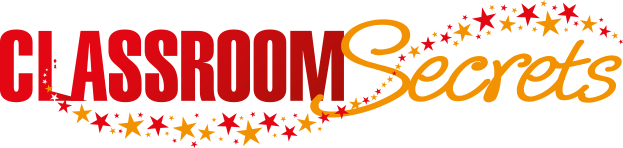 © Classroom Secrets Limited 2019
Varied Fluency 3

Look at the noun phrase below. 






Rewrite the sentence below, including the noun phrase above. 


Sarah bought a new bag with her birthday money.

Various answers, for example: 
Sarah bought a new bag which had a flowery, pink pattern on one side, with her birthday money.
a flowery, pink pattern on one side
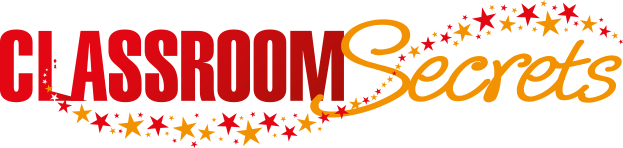 © Classroom Secrets Limited 2019
Varied Fluency 4

True or false? This sentence contains two adjectives and one noun. 
.
The glassy, smooth lake in the distance looked very inviting.
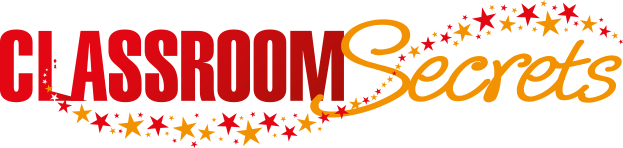 © Classroom Secrets Limited 2019
Varied Fluency 4

True or false? This sentence contains two adjectives and one noun. 
.











False. This sentence contains three adjectives (glassy, smooth and inviting) and two nouns (lake and distance).
The glassy, smooth lake in the distance looked very inviting.
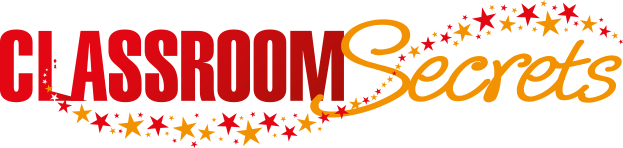 © Classroom Secrets Limited 2019
Application 1

Improve the sentence below using two adjectives.


The lion roared with anger at the hyenas.
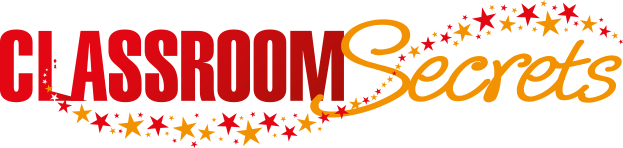 © Classroom Secrets Limited 2019
Application 1

Improve the sentence below using two adjectives.


The lion roared with anger at the hyenas.




Various answers, for example:

The agitated, restless lion roared with anger at the hyenas.
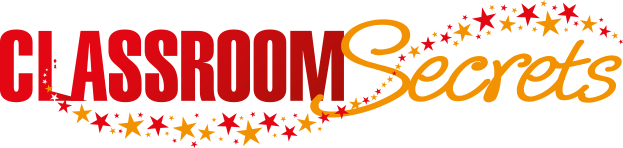 © Classroom Secrets Limited 2019
Application 2

How has the noun phrase in this sentence been expanded?


My mischievous, little brother hiding under the table, was in a lot of trouble.
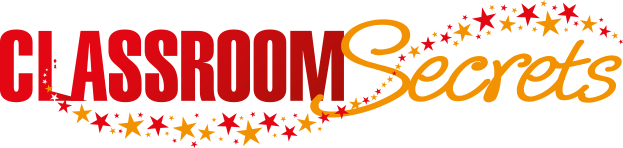 © Classroom Secrets Limited 2019
Application 2

How has the noun phrase in this sentence been expanded?


My mischievous, little brother hiding under the table, was in a lot of trouble.


The adjectives ‘mischievous and little’ and prepositional phrase ‘under the table’ have been added to expand the noun phrase.
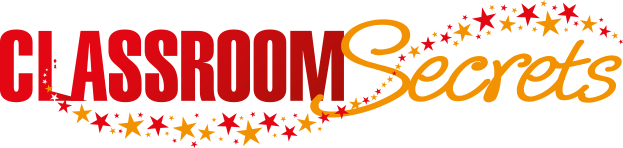 © Classroom Secrets Limited 2019
Reasoning 1

Millie is underlining noun phrases.


The crowded, cramped house at the end of the street, had been put up for sale. 


Is she correct? Convince me.
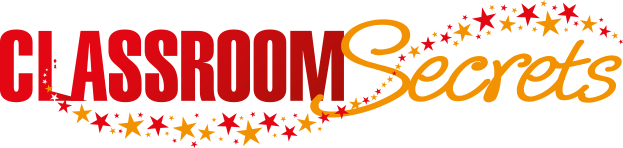 © Classroom Secrets Limited 2019
Reasoning 1

Millie is underlining noun phrases.


The crowded, cramped house at the end of the street, had been put up for sale. 


Is she correct? Convince me.



Millie is incorrect because…
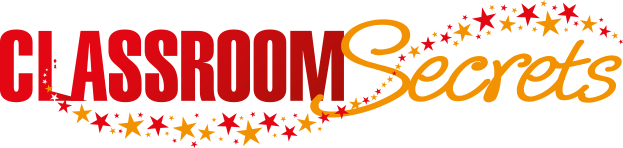 © Classroom Secrets Limited 2019
Reasoning 1

Millie is underlining noun phrases.


The crowded, cramped house at the end of the street, had been put up for sale. 


Is she correct? Convince me.



Millie is incorrect because she should have underlined: 

The crowded, cramped house at the end of the street, had been put up for sale.
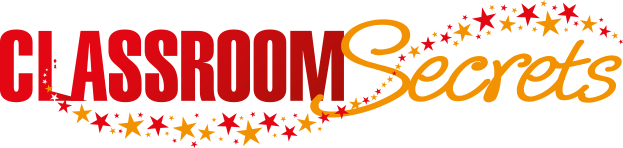 © Classroom Secrets Limited 2019